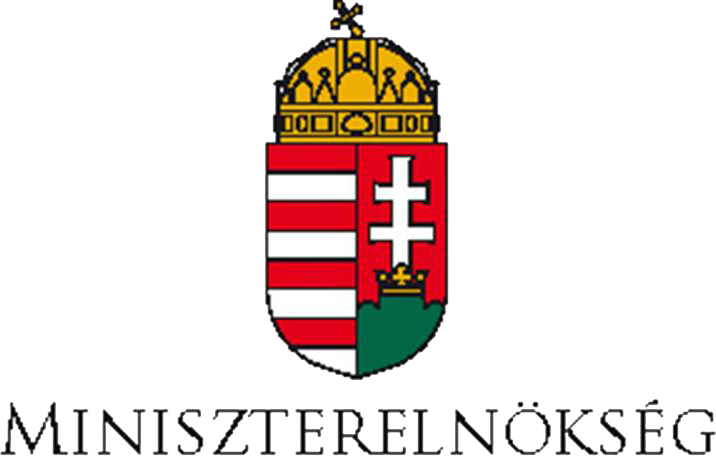 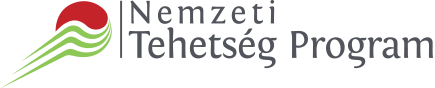 Esettanulmány megoldó kurzus
Előadó: Vinkóczi Tamás
Kurzus felépítése
3 alkalom – 5 órás kurzusok – 4 fős csapatokban dolgoznak
Felépítés: 
Esettanulmány megoldás, majd megbeszélés minden kurzuson
Előadások felépítése: vállalat bemutatása, probléma ismertetése, feladatok megismerése, eset hallgatók általi megoldása, megoldások áttekintése, megbeszélése, tapasztalatok feltárása.
Esettanulmányok
Segítik a kritikus gondolkodást
Túlmutatnak az órai feladatok megoldásán
Lehetőséget biztosít a vállalatok gyakorlati működésének a megismerésére
Megoldásuk hosszabb időt vesz igénybe
Gyakorlati tapasztalat szerezhető általa
Esettanulmány megoldó kurzusokra készít fel
OPEV-es esettanulmányok megoldása, megbeszélése
Megoldandó esettanulmányok
KPK GT. (2011)
Rába Járműipar Hora csoport (2016)
ELMŰ Nyrt. (2017)
Rába Járműipar Hora csoport (2016)
Bevezetés 1
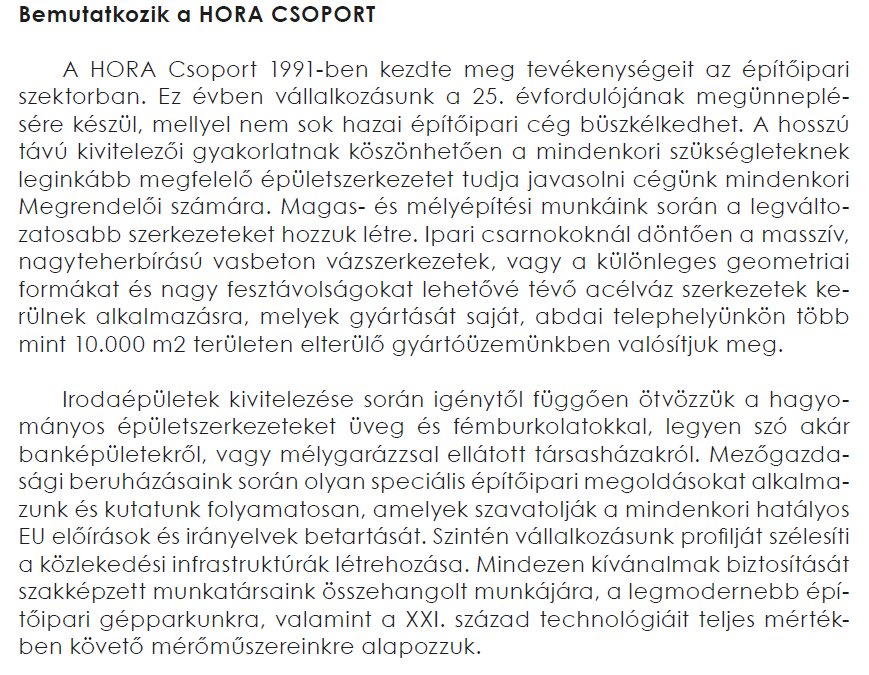 Rába Járműipar Hora csoport (2016)
Bevezetés 2
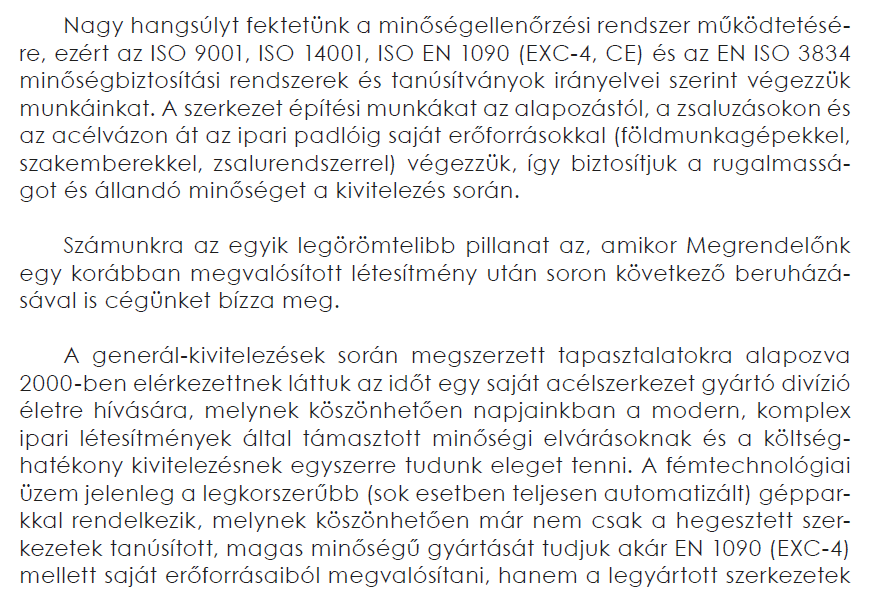 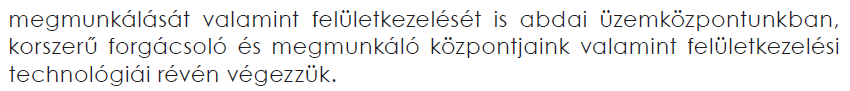 Rába Járműipar Hora csoport (2016)
Bevezetés 3
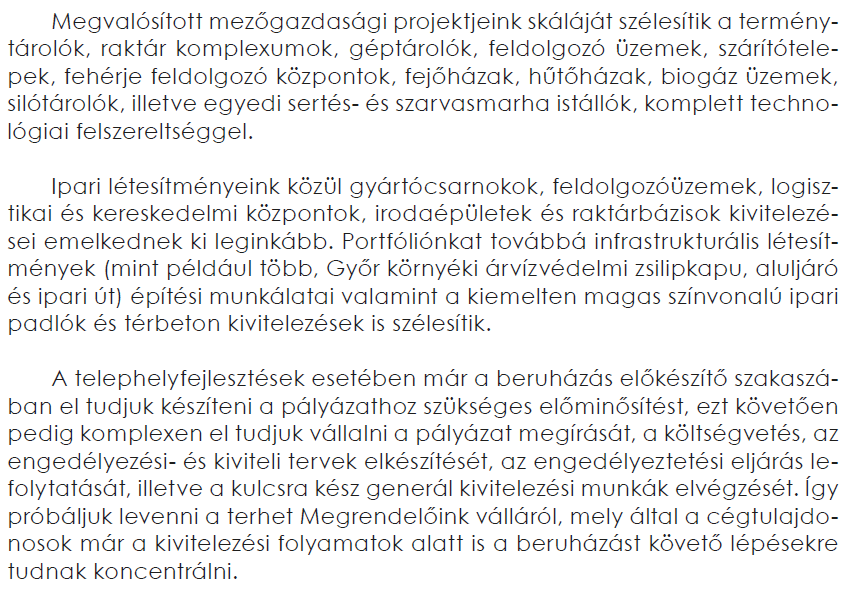 Rába Járműipar Hora csoport (2016)
Bevezetés 4
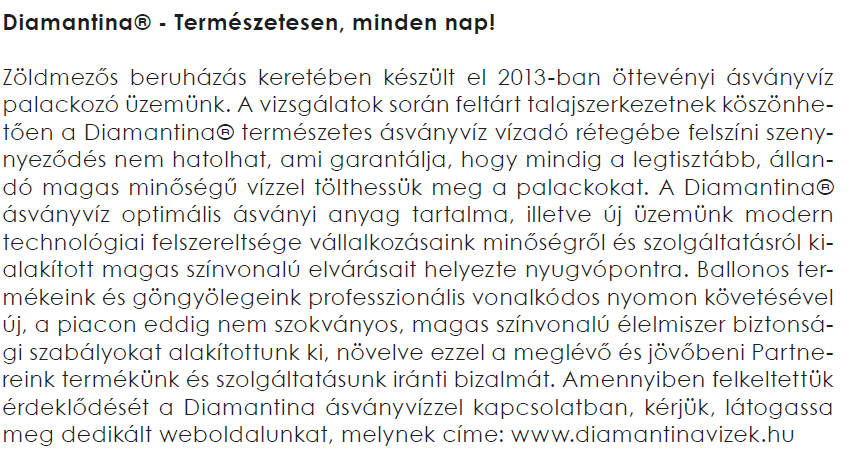 Rába Járműipar Hora csoport (2016)
Bevezetés 5
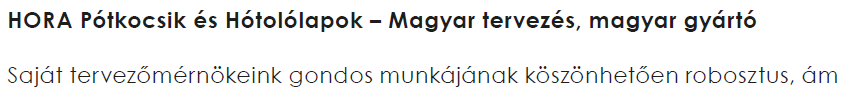 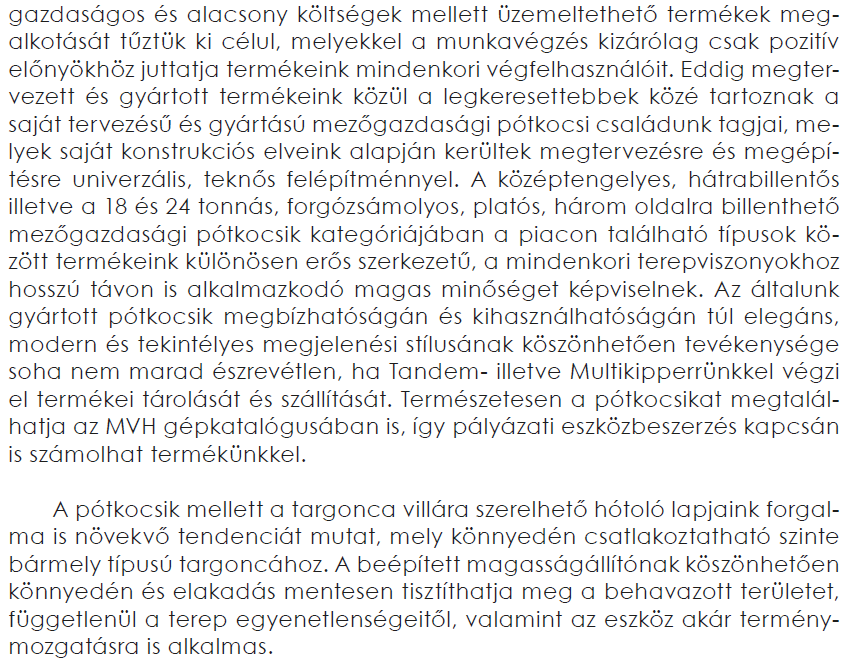 Rába Járműipar Hora csoport (2016)
Problémafelvetés 1
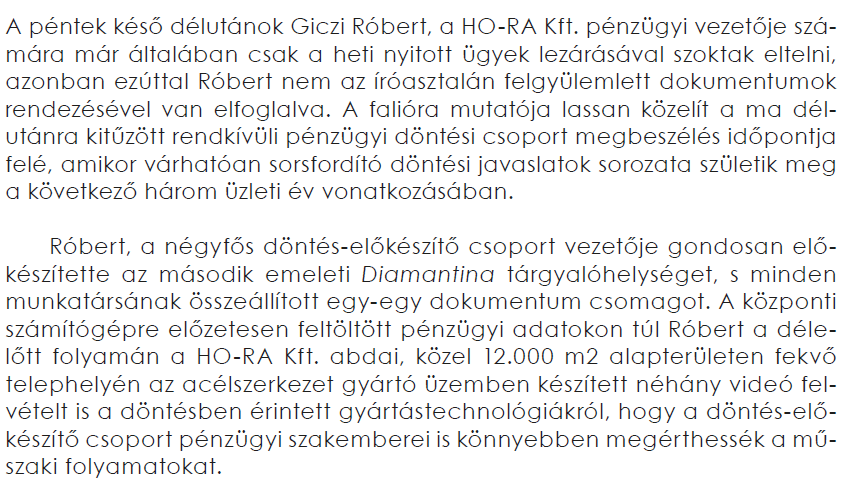 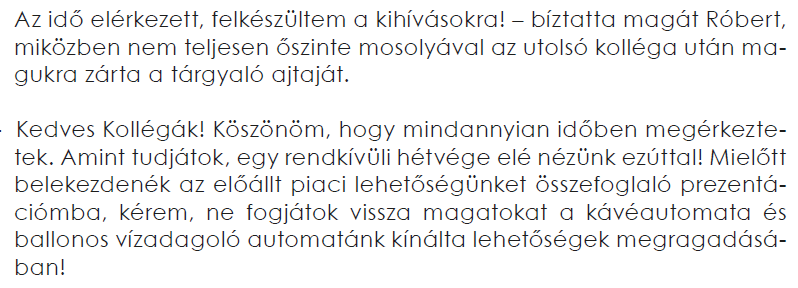 Rába Járműipar Hora csoport (2016)
Problémafelvetés 2
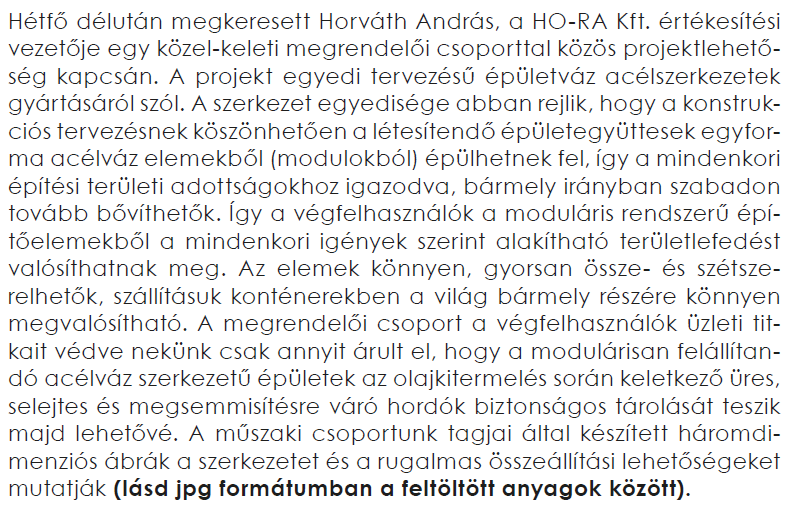 Rába Járműipar Hora csoport (2016)
Problémafelvetés 3
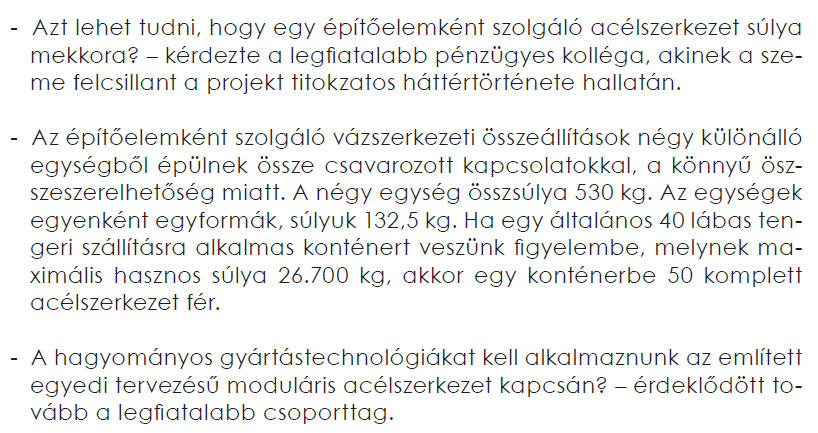 Rába Járműipar Hora csoport (2016)
Problémafelvetés 4
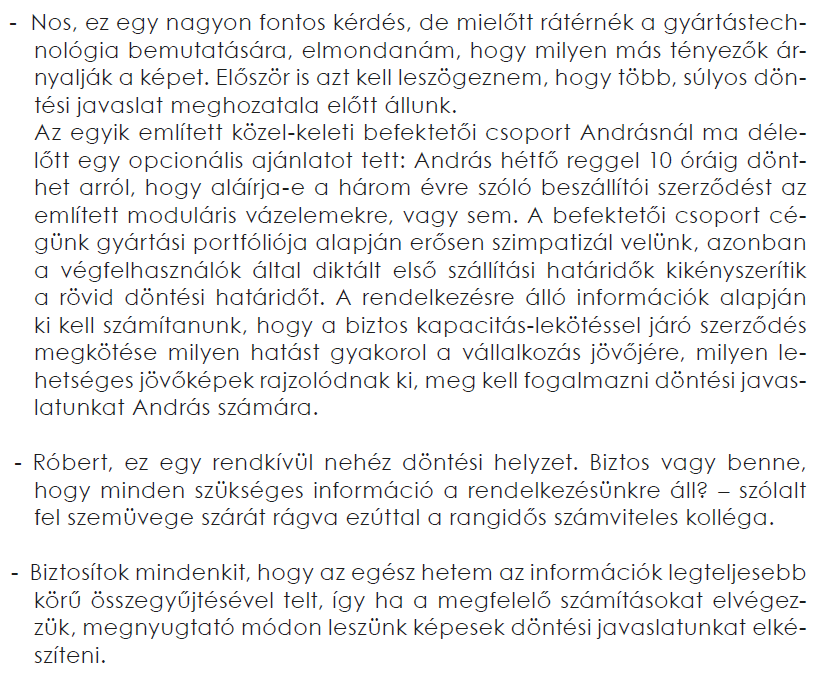 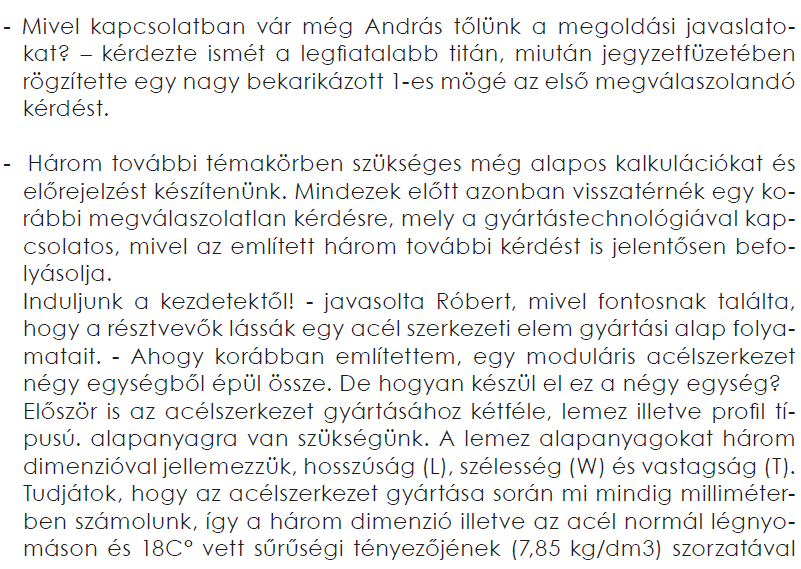 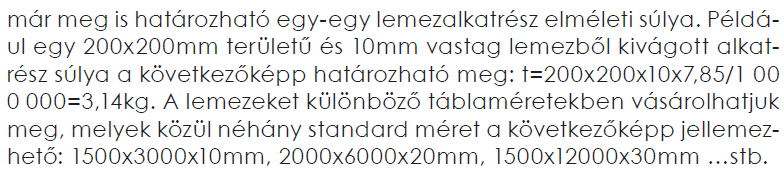 Rába Járműipar Hora csoport (2016)
Problémafelvetés 5
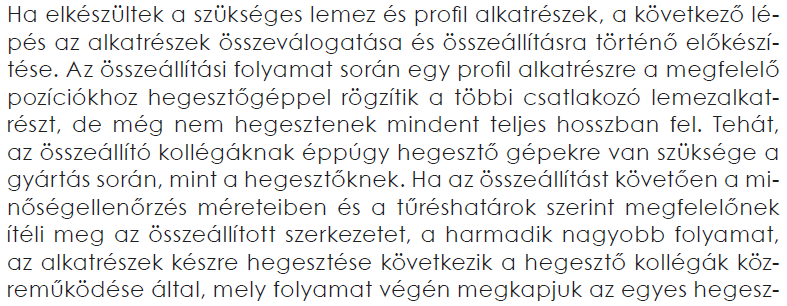 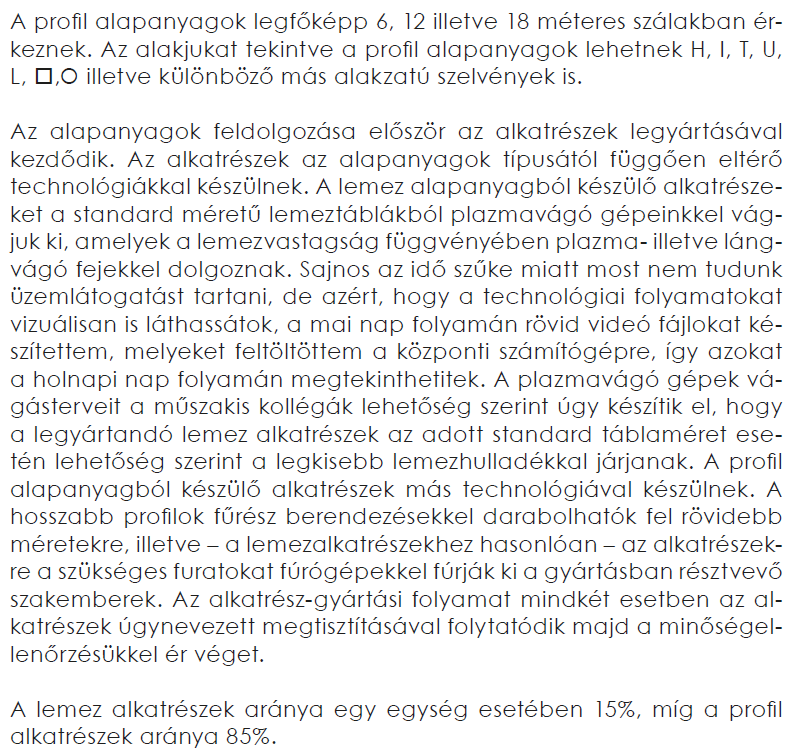 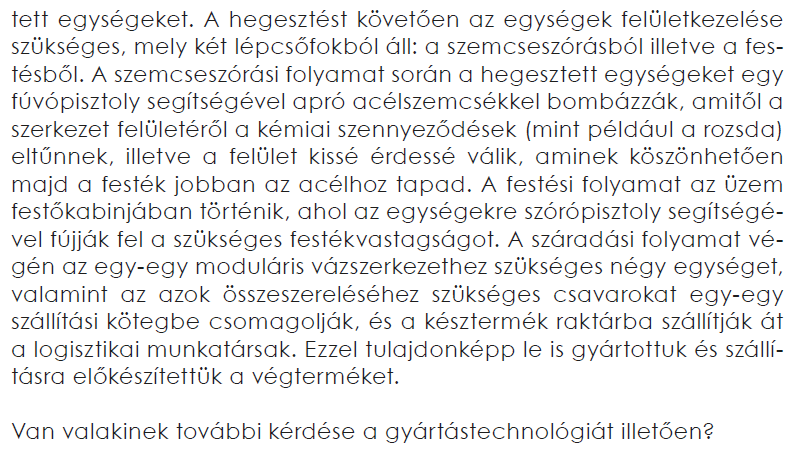 Rába Járműipar Hora csoport (2016)
Problémafelvetés 6
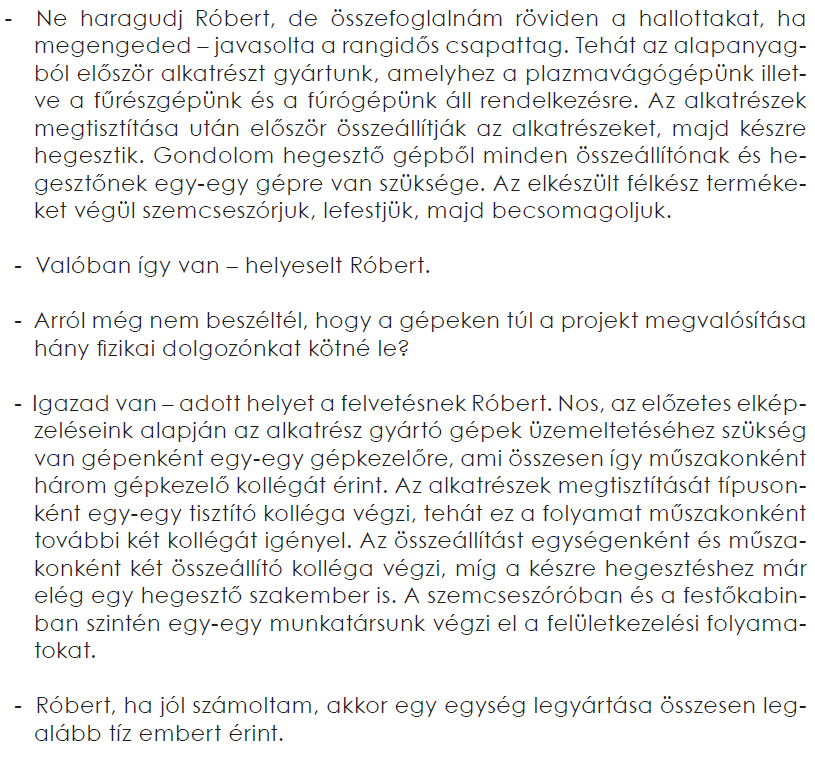 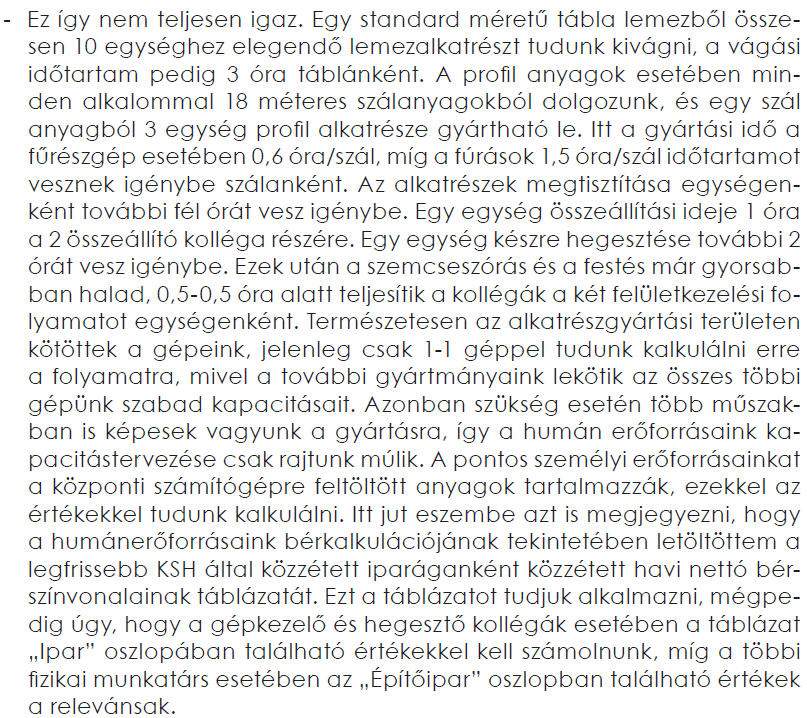 Rába Járműipar Hora csoport (2016)
Problémafelvetés 7
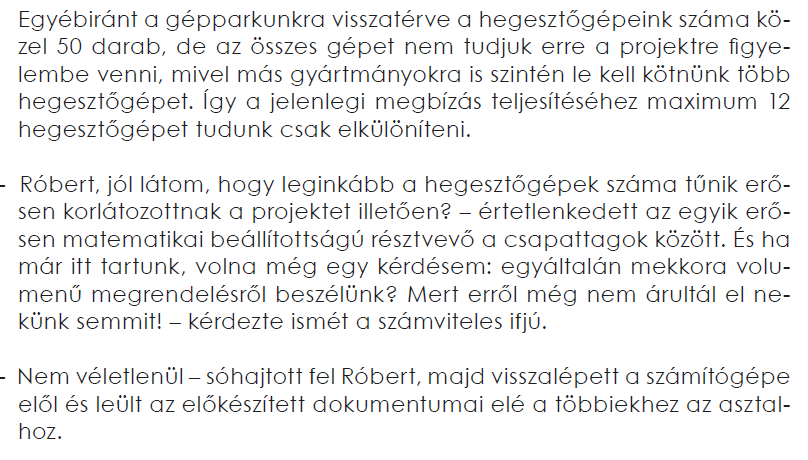 Rába Járműipar Hora csoport (2016)
Problémafelvetés 8
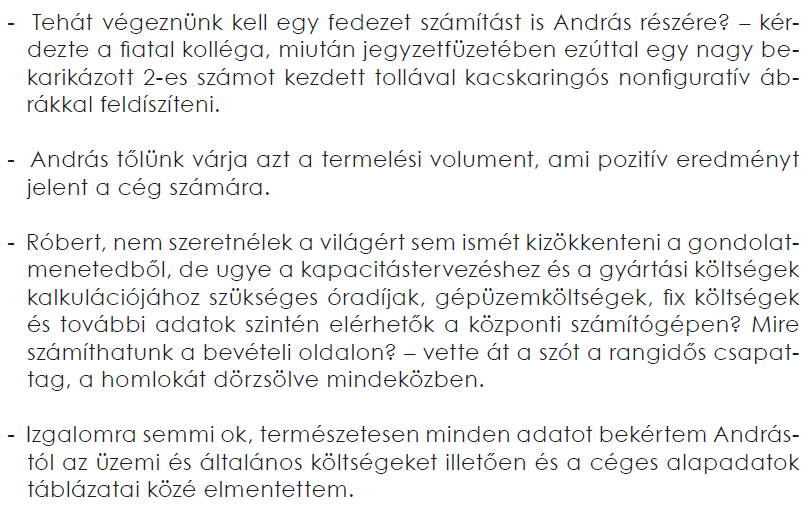 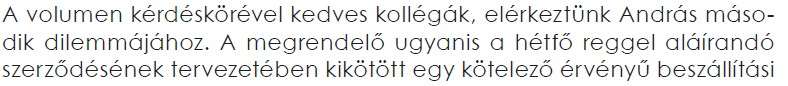 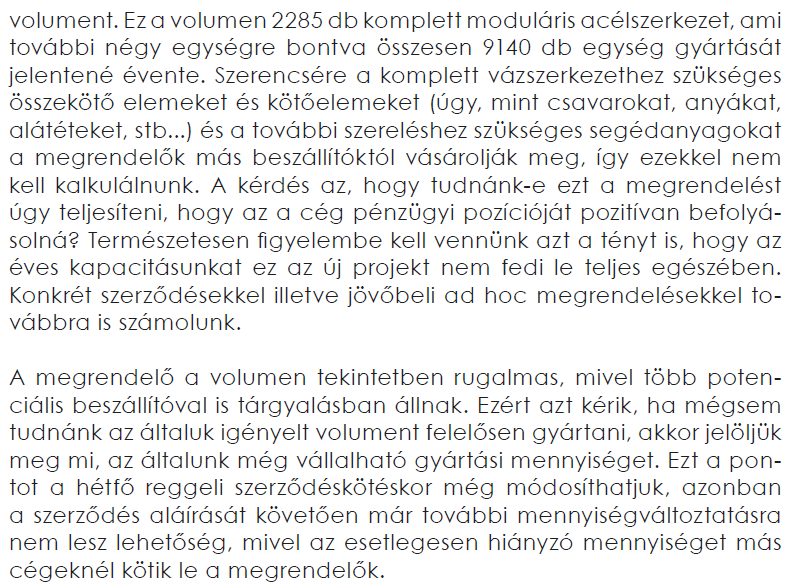 Rába Járműipar Hora csoport (2016)
Problémafelvetés 9
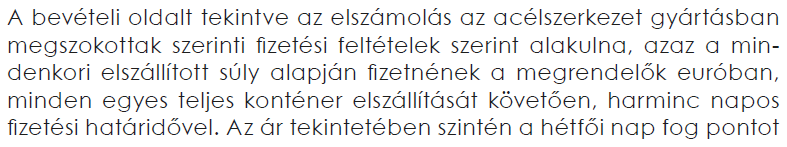 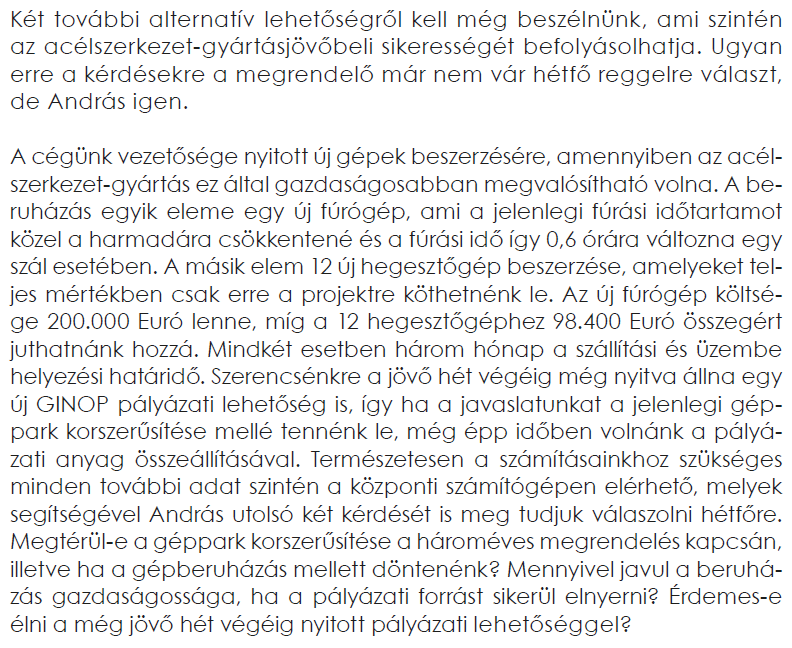 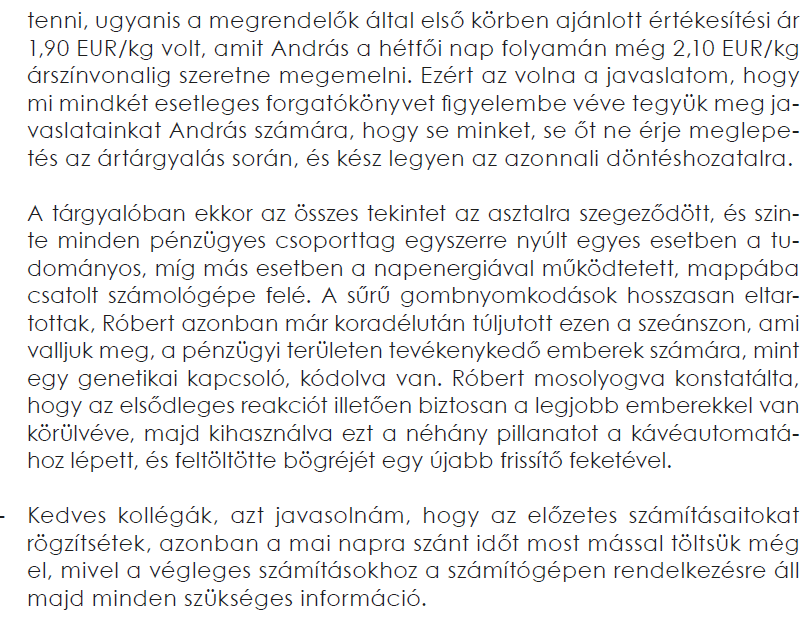 Rába Járműipar Hora csoport (2016)
Problémafelvetés 10
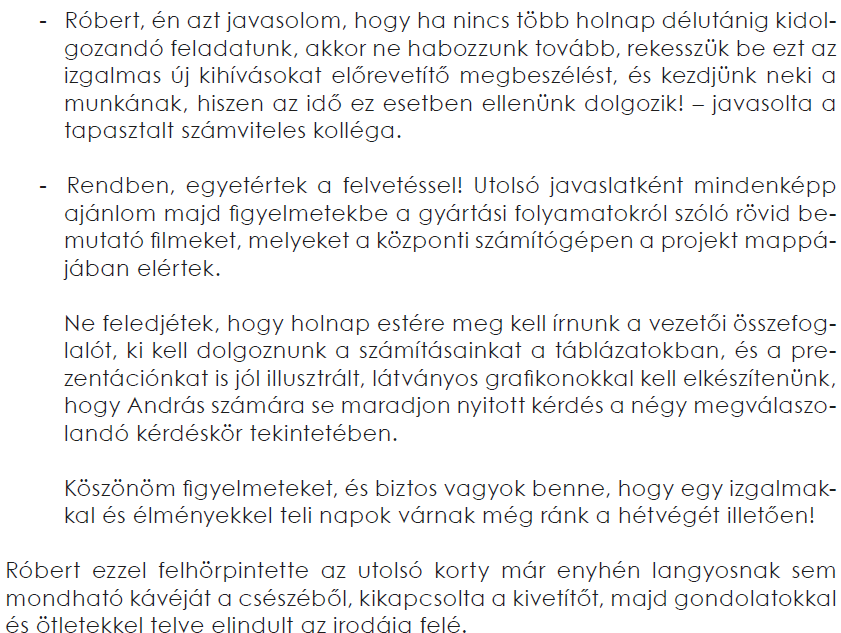 Rába Járműipar Hora csoport (2016)
Feladat
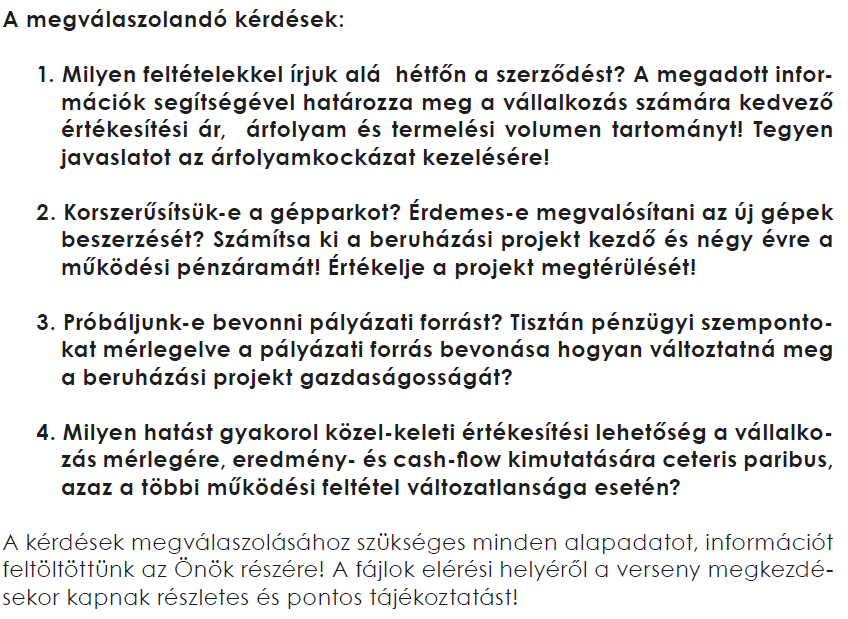 Esetmegoldás
Nincs rossz megoldás, csak sok kreatív meglátás.
Az eset megoldására 3 óra áll rendelkezésre
Esetmegoldások áttekintése.
Köszönöm a figyelmet!